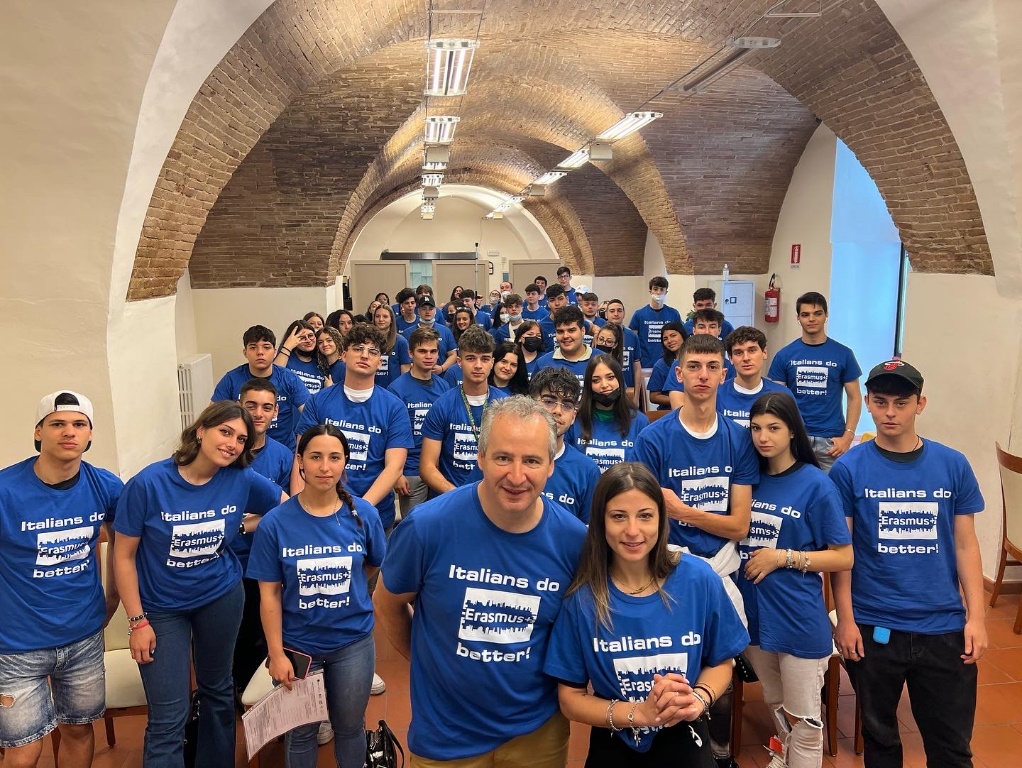 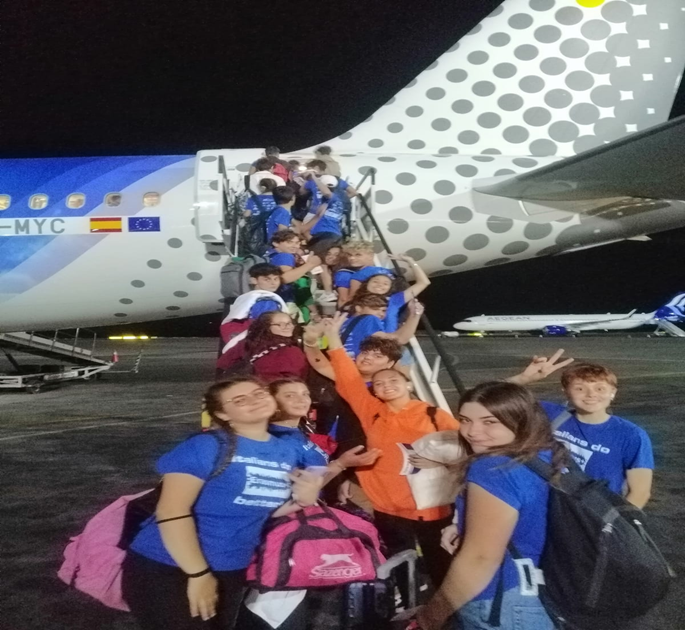 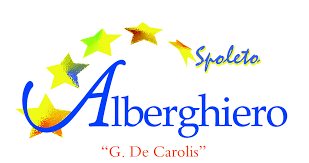 ERASMUS PLUS
2023
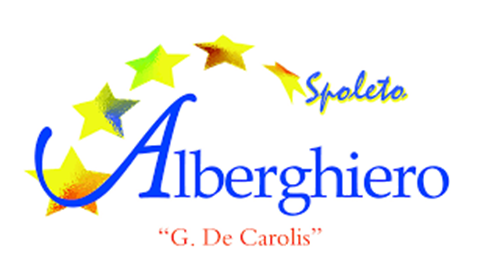 ACCREDITAMENTO 2021/2027
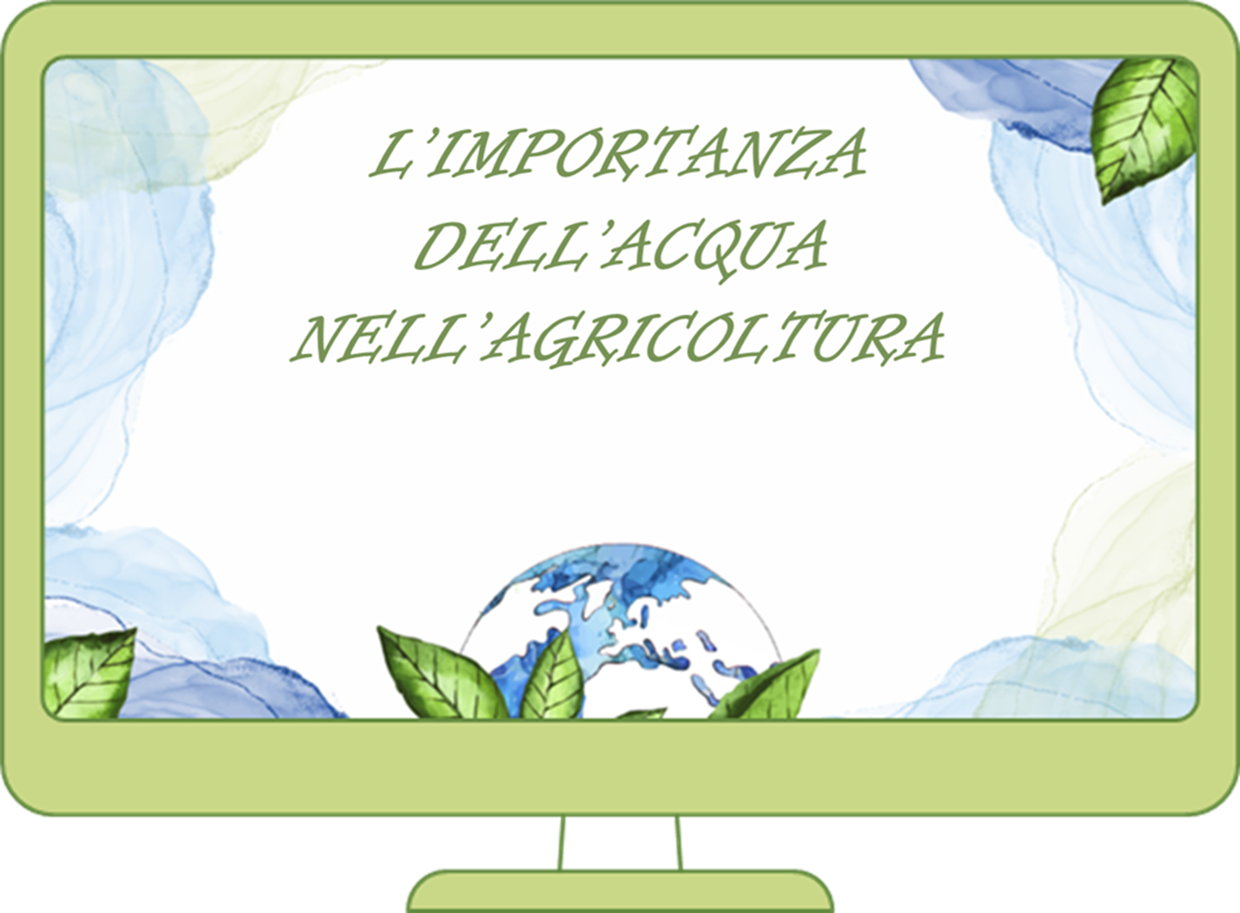 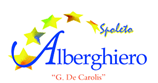 ESPERIENZE ERASMUS 2016-2023
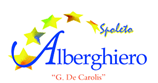 I NUMERI DELL’8° PROGETTO 2022/2023
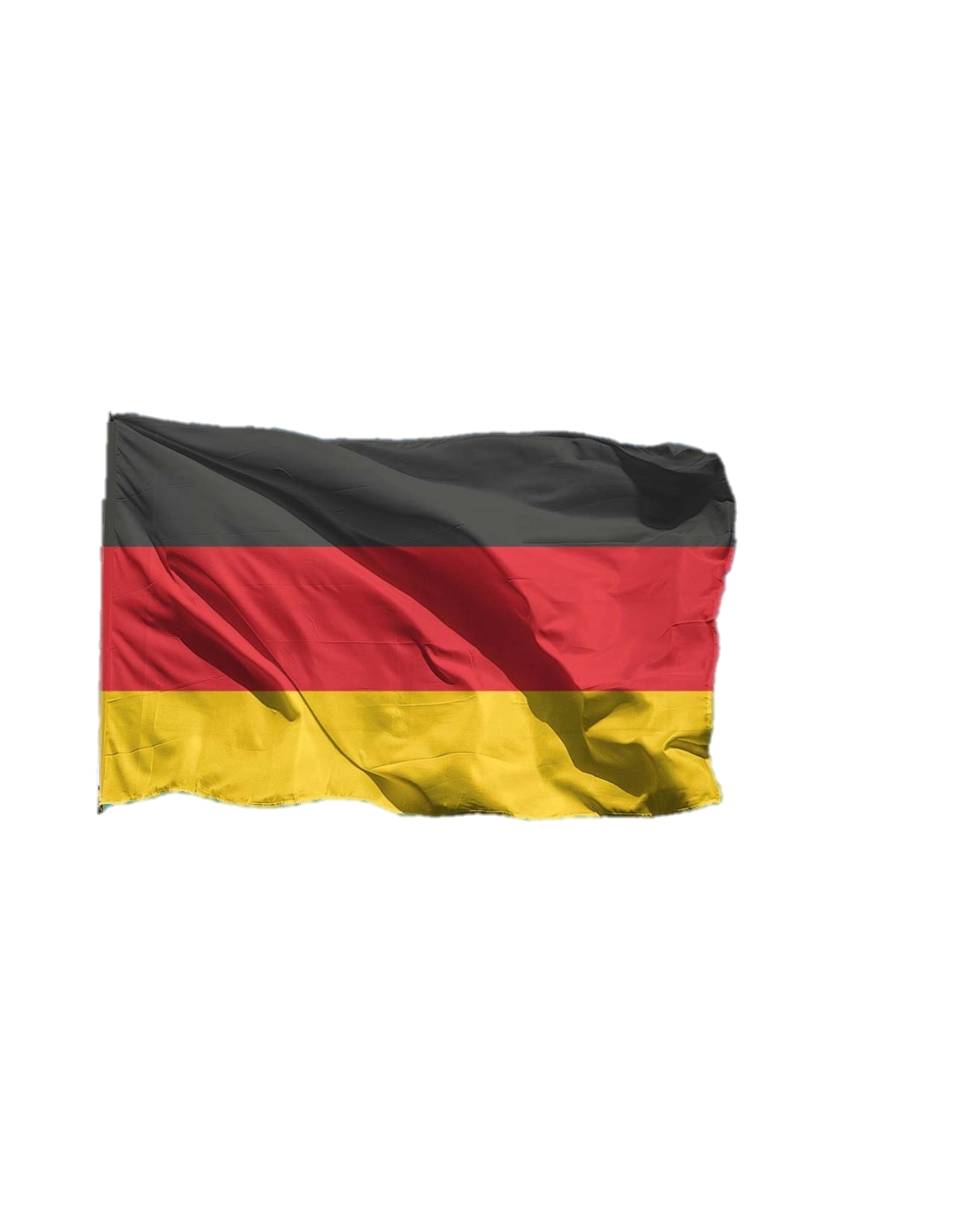 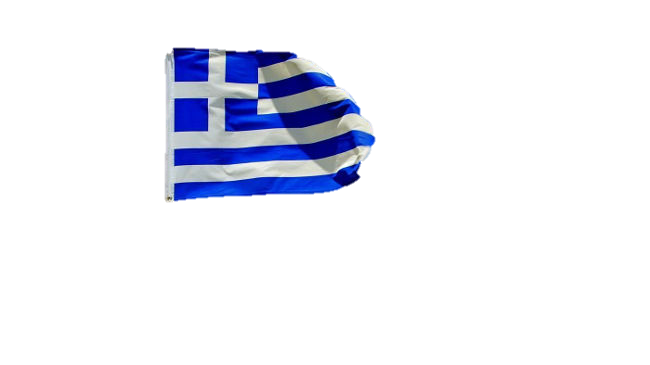 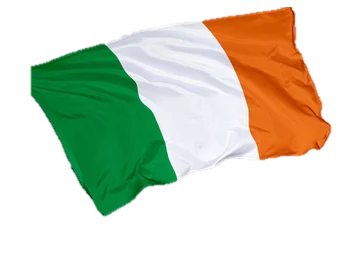 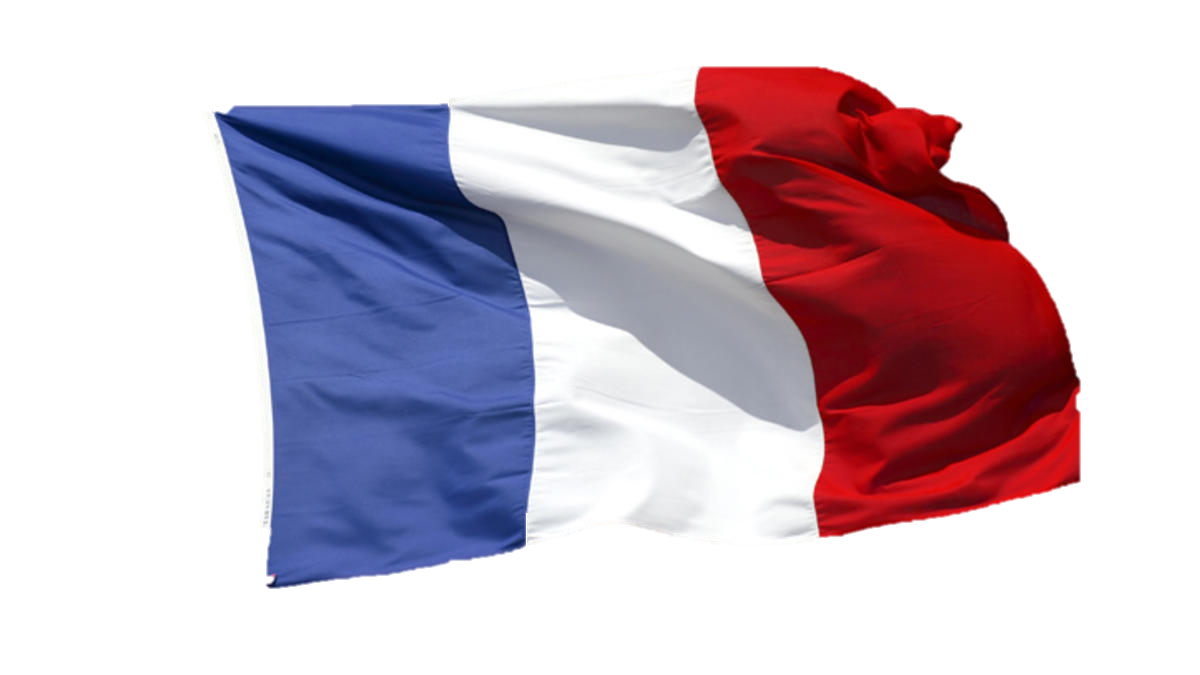 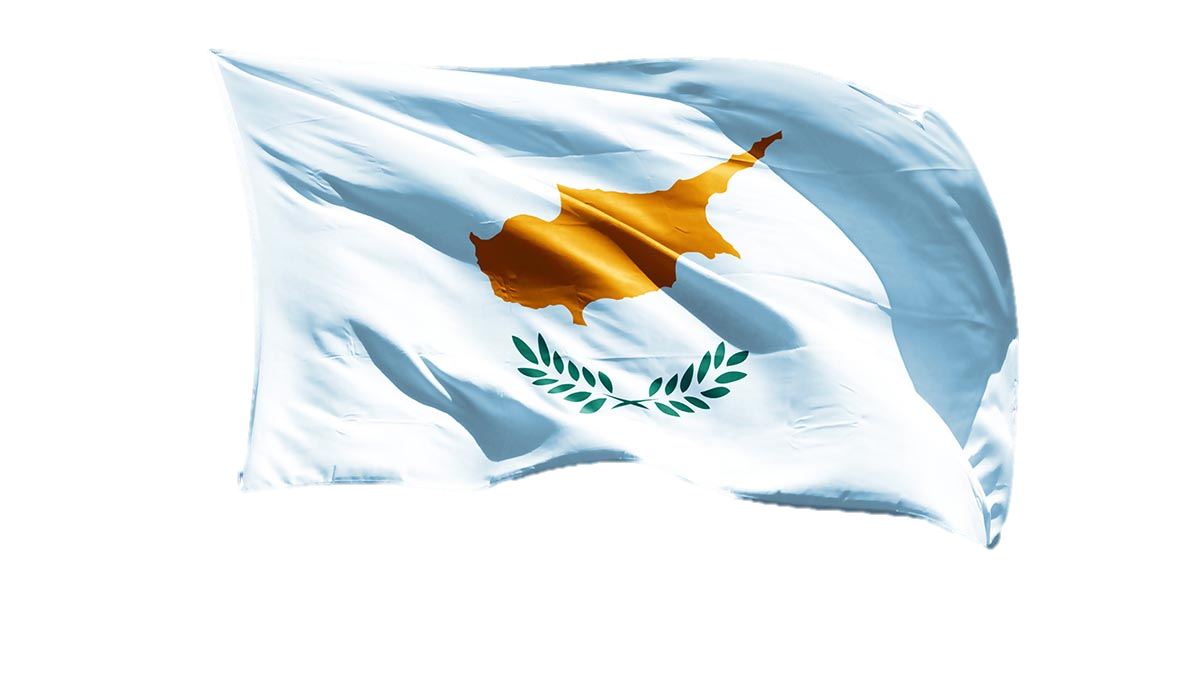 N°2 STUDENTI E 2 DOCENTI A BERLINO DAL 21 al 27 MAGGIO 2023 «skill competition»
N°10 STUDENTI SHORT E 1 TUTOR PER UN MESE IN FRANCIA DAL 01/06/2023 al 30/06/2023
N°27 STUDENTI SHORT E 4 TUTOR  PER UN MESE A CIPRO DAL 01/06/2023 al 30/06/2023
N°2 STUDENTI PRO E 1 TUTOR A CRETA Dal 19/07/2023 al 19/10/2023
N°15 DOCENTI CORSO CLIL A CIPRO DAL 17/07/2023 al 24/07/2023
N°6 DOCENTI CORSO CLIL IN IRLANDA DAL 21/08/2023 al 27/08/2023
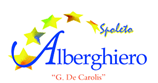 LAVORARE ALL’ESTERO
CRESCITA PERSONALE
COMPETENZE INTERCULTURALI
MEMORIE DURATURE
ABILITÀ LINGUISTICHE
PIANI FUTURI
RETE INTERNAZIONALE
APERTURA MENTALE
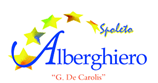 LE PROSSIME TAPPE ESTATE 2024
CRETA
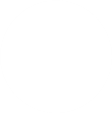 FRANCIA
SPAGNA
CIPRO
GRAZIE PER L’ATTENZIONE!
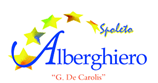